Summarizing NVM Usage Models for DS/DA
OFA OpenFabrics Interfaces Project
Data Storage/Data Access working group
February 2016
Objective
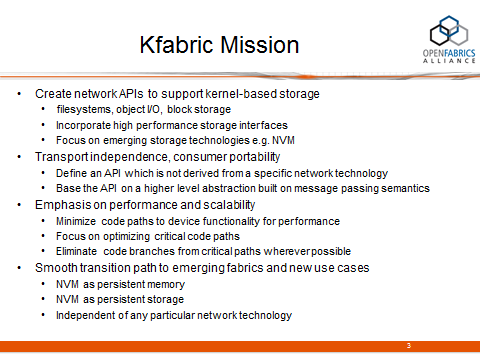 Objective of this slide deck is to dig down into these two
2
[Speaker Notes: This is an attempt to explain the 3 categories on the previous slide]
Motivation
NVM is an important emerging technology of great importance to OFA members and the consumers of OFS
It is sufficiently unlike existing memory models to warrant a discussion of an API to access it
It will have a significant enough impact on how storage is architected, deployed, and accessed to warrant a discussion of NVM for I/O, and an API to access it
Both ‘Data Storage’ and ‘Data Access’ are therefore potentially impacted by the emergence of NVM
Hence, the initial look at NVM is being taken by the DS/DA subgroup
A broader discussion with the main OFI WG is anticipated
3
Scope
NVM as a target of I/O operations
out of scope: NVM as a target of local memory L/S ops
Accessed either locally or remotely
As a local device
attached to the I/O bus (e.g. SSD) or
attached to a memory channel
As a remote device
attached to a network
www.openfabrics.org
4
NVM access methods summarized
Case 1 is out of scope for DS/DA but is included here for completeness
Block level access, where the target is described by an address and extent, is seen as the general case of byte-addressable memory, where the extent is as small as 1 byte.
www.openfabrics.org
5
Use case: local block storage
user or kernel app
kernel application
user app
byte access
VFS / Block Layer
i/o
l/s
SCSI
NVMe
ulp*
ulp*
NV

DIMM
NV        DIMM
DIMM
DIMM
MC
MC
mem bus
PCIe
HBA
NVM
NVM
NVDIMM
SSD
local block I/O
local byte-addressable
www.openfabrics.org
6
Use case: remote block storage
client
kernel application
shared remote access I/O device
VFS / Block-based FS / Network FS
NV      DIMM
NV      DIMM
CPU
CPU
iSCSI
SRP, iSER, NFSoRDMA, NVMe/F
kfabric
sockets
NIC
NIC
SSD
kverbs
SSD
provider
NVM
NIC
HCA
NIC, RNIC
arbitrary fabric
IP
IB
RoCE, iWarp
fabric
remote block/file I/O
www.openfabrics.org
7
Use case: shared persistent memory
consumer
consumer
l/s
l/s
NV

DIMM
NV        DIMM
DIMM
DIMM
NV

DIMM
NV        DIMM
DIMM
DIMM
MC
MC
MC
MC
NIC
NIC
“PMoF” – byte level interface
example: PGAS, logfile updates…
www.openfabrics.org
8
I/O stack including kfabric(similar diagram for user mode using libfabric)
kernel application
VFS / Block-based FS / Network FS
VFS / Block Layer
byte access
byte access
SCSI
NVMe
ulp*
ulp*
iSCSI
SRP, iSER, NFSoRDMA, NVMe/F
ulp*
kfabric*
sockets
kfabric*
kverbs
provider
provider
mem bus
PCIe
HBA
NVM
NVM
NIC
HCA
NIC, RNIC
arbitrary fabric
NVM
IP
IB
RoCE, iWarp
fabric
local block I/O
local byte-addressable
remote block/file I/O
remote byte-addressable
ulp* = expected future ULPs,  kfabric* is intended as a single API regardless of local or remote and regardless of the wire.
www.openfabrics.org
9
Backup
www.openfabrics.org
10
registers
cache
DRAM
rotating media
nearline/offline
www.openfabrics.org
11
NVM byte addressable accesses
Focusing on:
file or object storage – user or kernel mode (Lustre, CEPH…)
block storage consumers – kernel mode (iSER, SRP, NVMef…)
byte level consumers  - user or kernel mode (no ULPs defined yet…)
NV      DIMM
NV      DIMM
NV      DIMM
NV      DIMM
NV

DIMM
NV

DIMM
NV        DIMM
NV        DIMM
shared remote access I/O device
Q: does a consumer distinguish between uniform memory accesses to NVM, (shown in blue), and NUMA (ccNUMA?) accesses to NVM (shown in orange)?

blue is accessed via l/s operations and minimizes CPU stalls and is therefore only usable for local accesses.
consumer
NV

DIMM
CPU
CPU
NIC
NIC
SSD
SSD
NVM
orange is accessed via i/o and takes substantially longer, but can be local or remote.
I/O device exports a byte-addressable or block level I/O interface
www.openfabrics.org
12
Use case: remote block storage
Consumers (clients) of NVM I/O include
user or kernel file or object storage (Lustre, CEPH…)
block storage consumers (iSER, SRP, NVMef…)
byte level consumers (no ULPs defined as of yet…)
NV      DIMM
NV      DIMM
NV

DIMM
NV        DIMM
shared remote access I/O device
CPU
client
CPU
NIC
NIC
SSD
SSD
NVM
www.openfabrics.org
13
Some Taxonomy
From a SNIA poster:
NVDIMM – dual in-line memory module
	– byte or block addressable access mechanism
	- usable as either persistent memory or fast storage device
NVDIMM-N : low capacity (2-32GB) very low latency (10s of nS)
NVDIMM-F : hi capacity (100GB – 1TB) low latency (10s of uS)
NVDIMM-P : hi capacity (100GB – 1TB) low latency (100s of nS)
			: both byte and block oriented access
www.openfabrics.org
14